OUR TEAMKateřina flussováEliška němcováPavel MaňákLucie Matušková
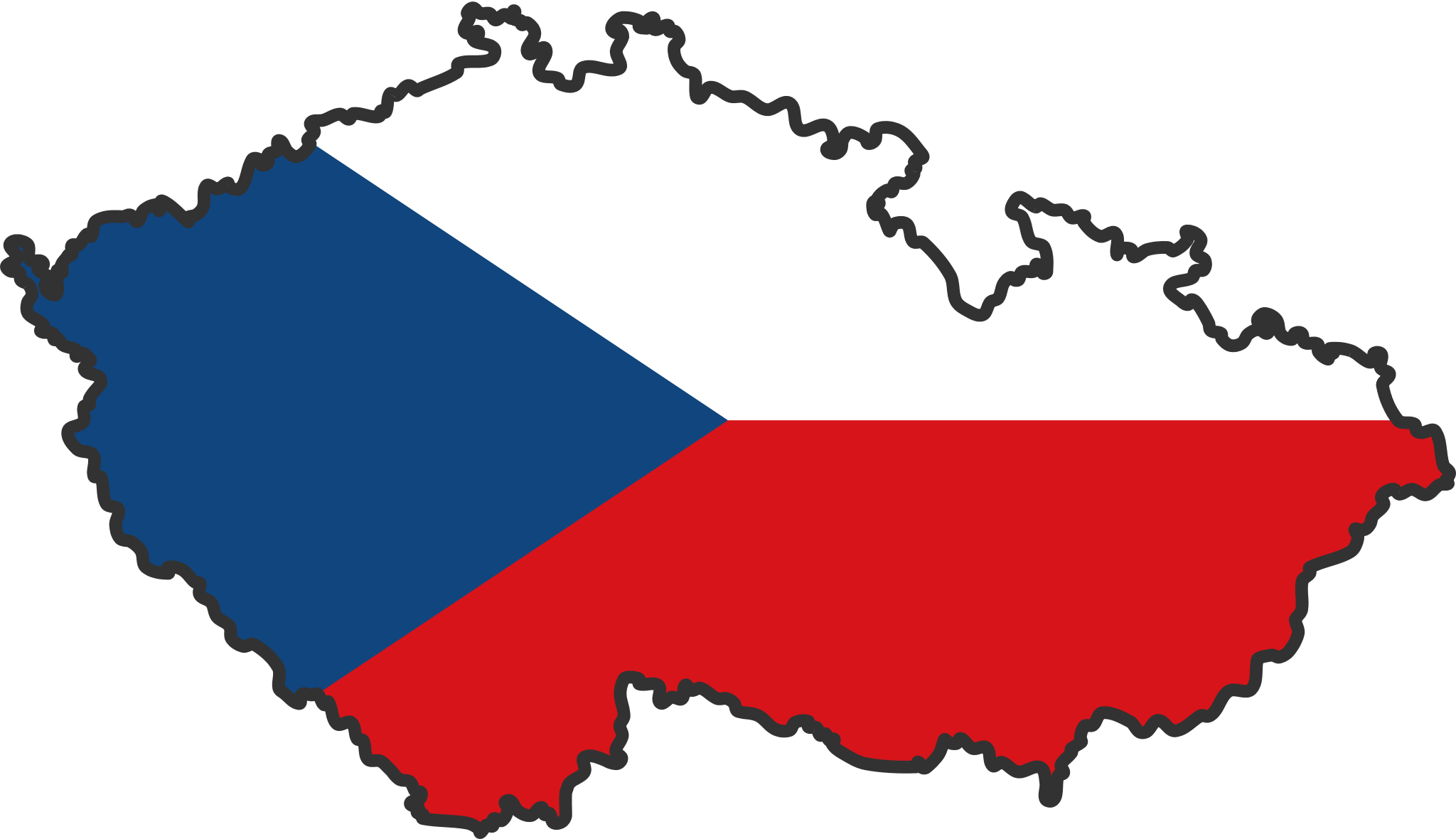 POHODA (retirement home)
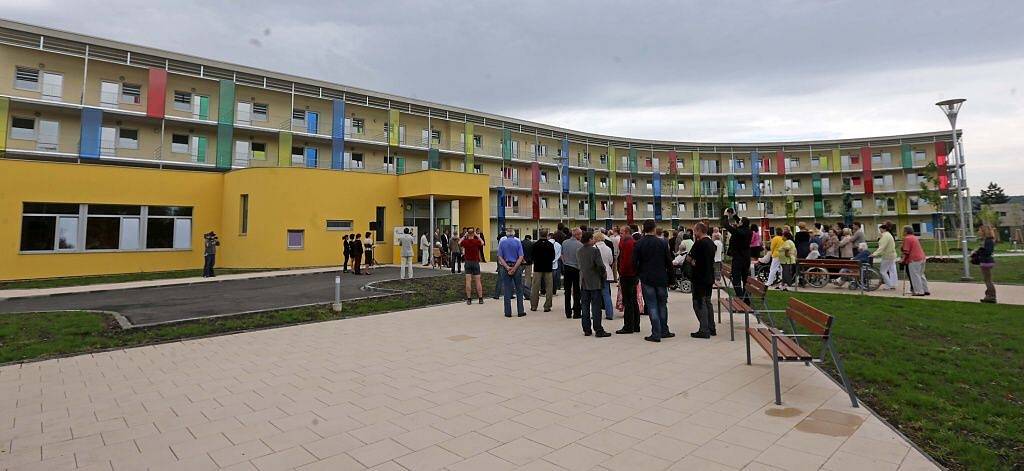 Basic information
Renovated in June 2013
For seniors and for physically disabled people
Nice and modern
Capacity – 200 people


 It offers lots of activities      
Trip to Olomouc
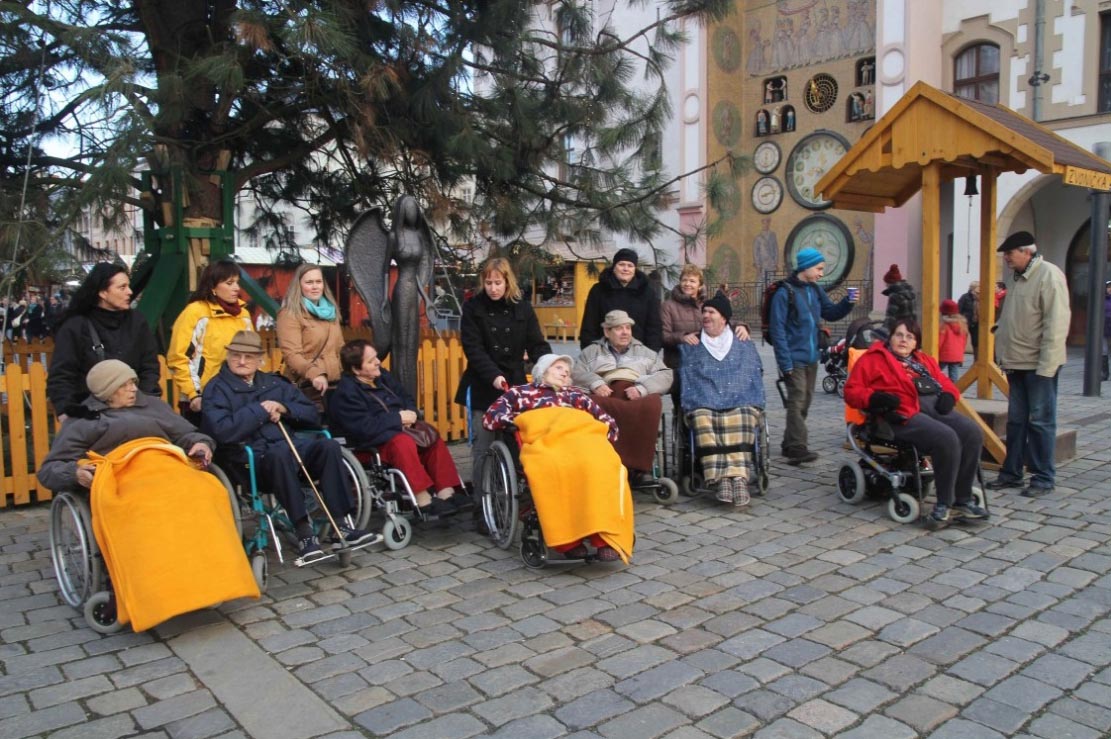 Playing petanque
Seniors performing for seniors
Christmas concert
Birthday celebration – 105 years
Dancing
Sports and games
The interview with a Physiotherapist
One physiotherapist takes care of 31 clients

Nearly everybody is involved in many kinds of activities

Activities for the clients:
individual exercises 
group exercises 
breathing exercises 
memory training 
The Olympics for seniors
The interview with a Physiotherapist
Most common disabilities:
Arthrosis
Gonarthrosis (in knee joints)
Rheumatism
Disabilities after a stroke
What did we do?
We interviewed 4 clients

 Most of them were so excited to talk to us

We asked them some questions regarding their physical activities
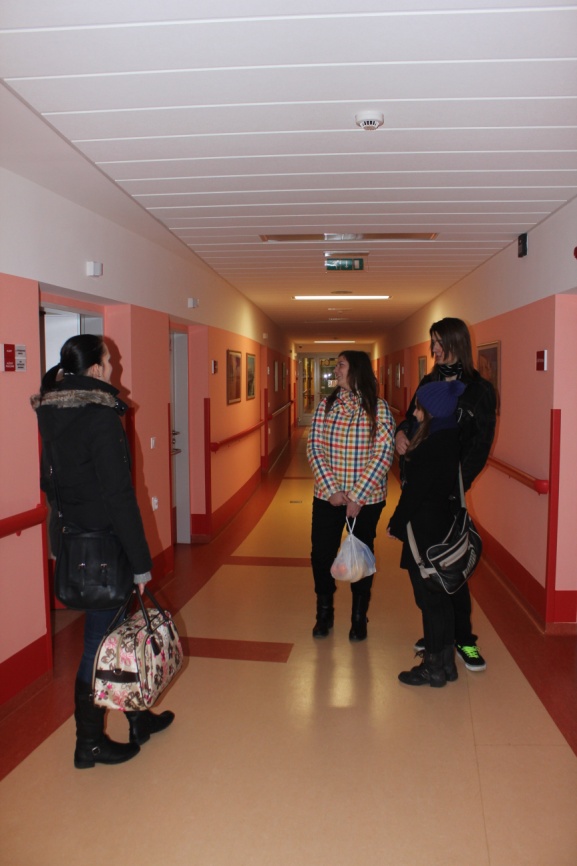 Pavel dosoudil
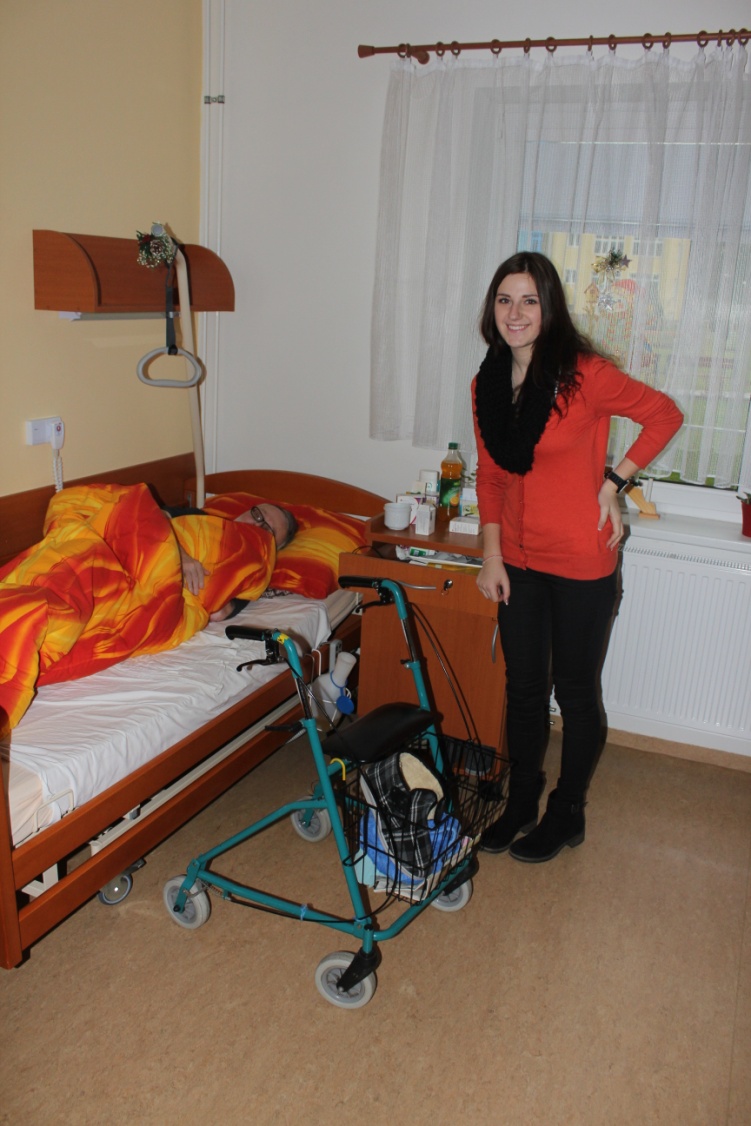 In the past: a teacher at a 
  secondary school
He used to play basketball, he used to run, cycle and ski
Trip to Sweden (running)
Lots of other acitivities
Fatal accident
Reitment home
Hildegarda janoszik
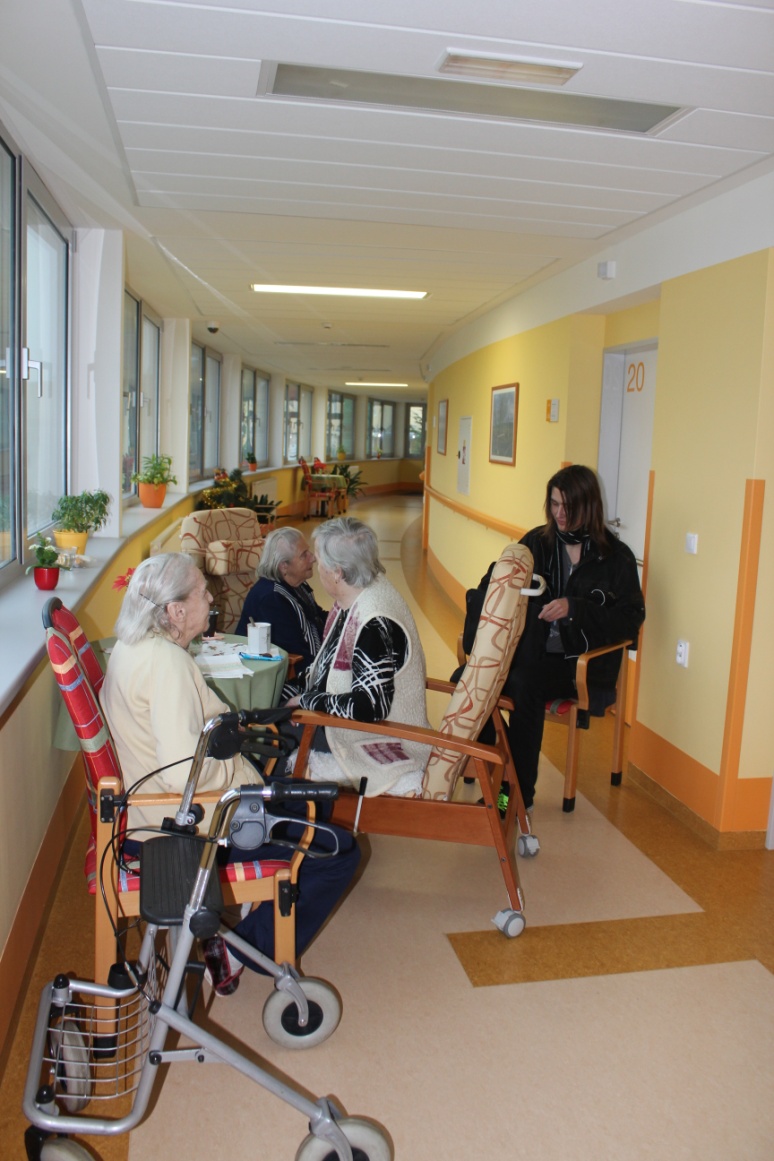 93 years old (retired in 72)
In the past – Sokol (the first physical education organization) 
Volleyball,football
Volunteer in a fire brigade and in a church
Spartakiáda (a big gymnastics event held every 5 years in the communist era)
http://www.youtube.com/watch?v=b84RmTTkc2M
Květoslava kolářová
85 years old
In the past – Sokol 
Granddaughter – the winner of the Czech chamiponship in gymnastics
Nowadays - Nordic walking 
Difficulties - she cannot make some movements
Milada vymazalová
85 years old
In the past – Sokol
her parents founded Sokol in her hometown 
She used to go hiking and running
Her family plays football
Granddaughter – a tennis player in Germany
In these days her legs are  paralysed
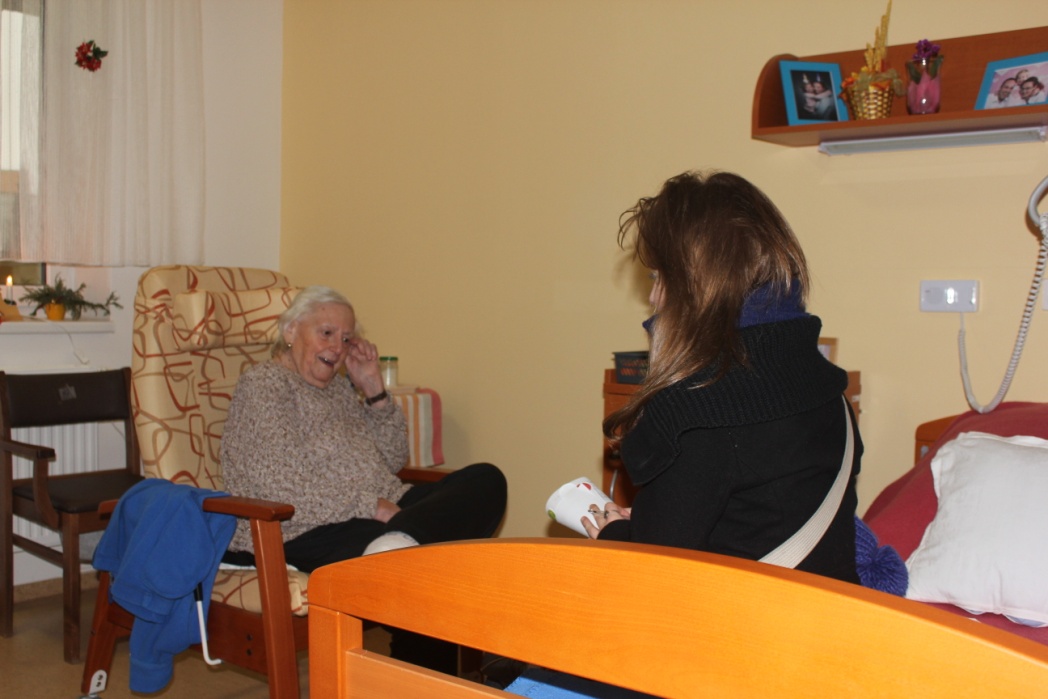 Most important sport event of their time
Emil Zátopek (a long-distance runner) who won 3 gold Olympic medals in Helsinky (1952) in the 5,000 meters and 10,000 metres runs, but his final medal came when he decided at the last minute to compete in the first marathon of his life. 
He was nicknamed the Czech Locomotive
http://www.youtube.com/watch?v=RqozVyagbyc
Most popular sports in the czech republic
Ice hockey 
During the World championship in ice hockey people watch hockey in pubs, they cheer a lot
Great success in the last 20 years
Gold medals – 2010, 2005, 2001, 2000, 1999, 1996
Olympics in Nagano – 1998: GOLD
http://www.youtube.com/watch?v=yMrTJqFfkcQ

Football – many Czech footballers play abroad
Floorball – a quite new sport, very popular
Tennis
AND what about OUR ATTITUDE TO SPORT???
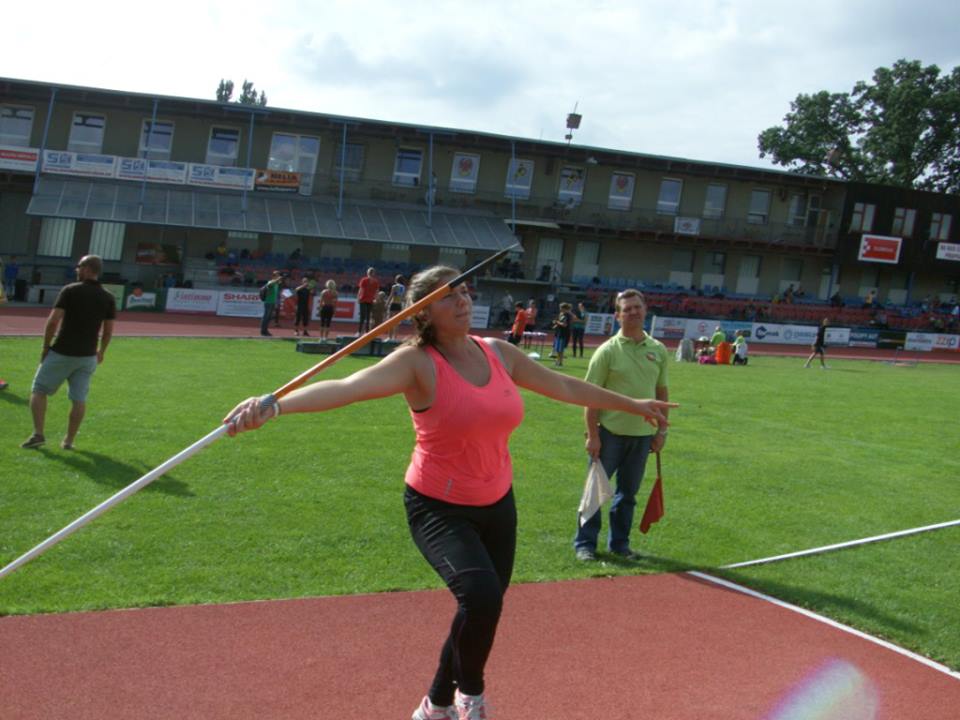 ELIŠKA NĚMCOVÁ
from 4 to 6: ice hockey
In these days - athletics competitively -  javelin throw, dicsus throw,….
Roller skating
Swimming
Running
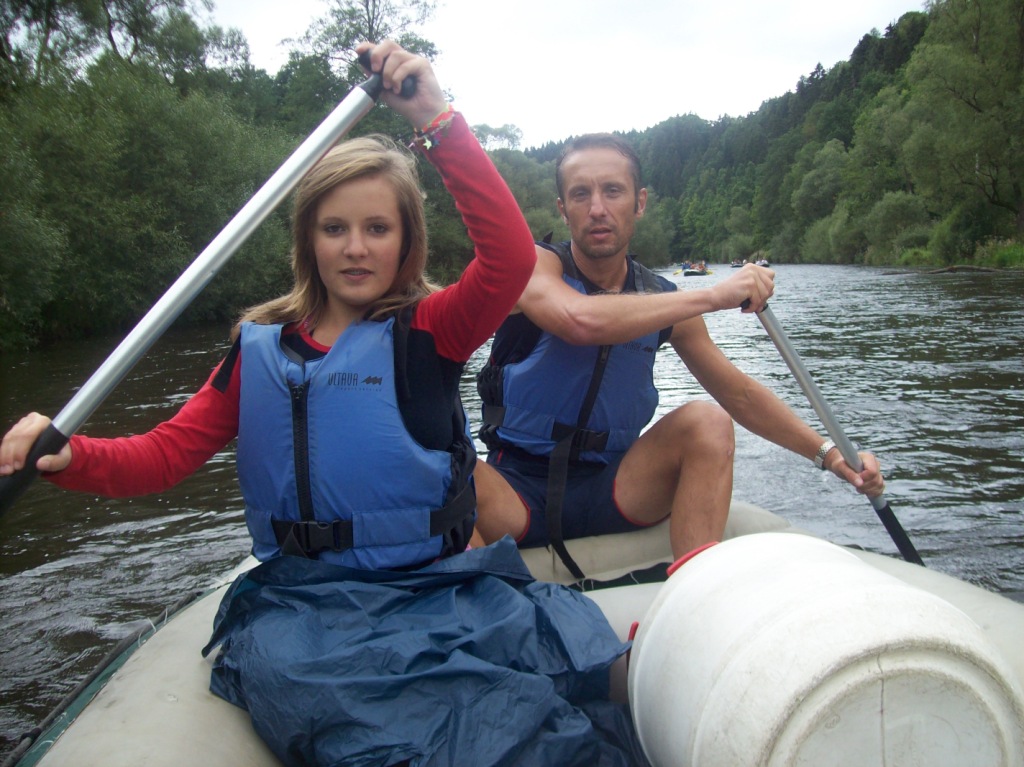 Kateřina flussová
Cycling
Nordic walking
Swimming
Skating
The only one winter sport I do is skiing
And what about our teachers?
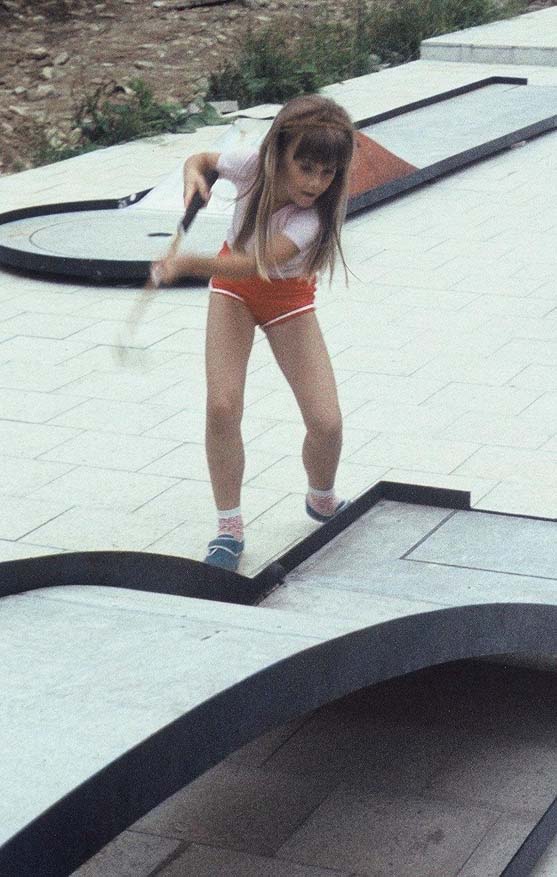